Reflection on Ally
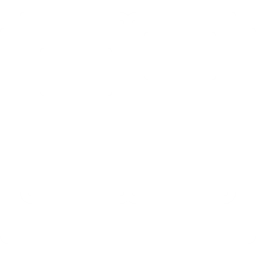 Heather Caprette
Tips and Take Aways
Ally is good start, but won’t catch everything, use other accessibility checkers and training on how to make documents accessible
Visit https://pressbooks.ulib.csuohio.edu/accessibility/ for training on Word, Bb and Web Accessibility
The degree of accessibility of the alternative formats is correlated to the degree of accessibility of the original document
Use Word documents instead of converting to PDF – don’t pw protect
Find links to HTML versions of journal articles when possible, instead of just downloading the PDF “Full text” or  PDF “Searchable Text” and putting in course
The character limit for an .mp3 audio file is 100,000
[Speaker Notes: It’s good to take training or read references on Word and PowerPoint accessibility. Human intelligence is still much needed when it comes to making things accessible.
 If you create editable Word documents, a person with a disability can change font size and color to make things more visible and understandable. Publisher PDFs are not tagged for accessibility and have some issues with read order.]